Предметно-развивающая среда кабинета начальной школы
Предметно-развивающая 
среда
– это комплекс эстетических, психоло-педагогических условий, необходимых для осуществления педагогического процесса, рационально организованный в пространстве и времени, насыщенный разнообразными предметами и игровыми материалами.
Цель:
Создание предметно – развивающей среды, способствующей гармоничному развитию и саморазвитию детей с последующим ее формированием.
Зоны кабинета
01 |Учебная
02 | Интеллектуальная
03 |Игровая
04 |Бытовая
Зоны кабинета
01 |Учебная
02 | Интеллектуальная
Цель: мотивация учебной деятельности и развития познавательного интереса с помощью нестандартных приемов и способов обучения.
Цель: создание условий для интеллектуального развития учащихся.
03 |Игровая
04 |Бытовая
Цель: создание условий для отвлечения учащихся от учебной деятельности, разряжения эмоционально-психического состояния детей через игровую деятельность.
Цель: формирование у учащихся основных гигиенических норм, правил и навыков.
Макет:
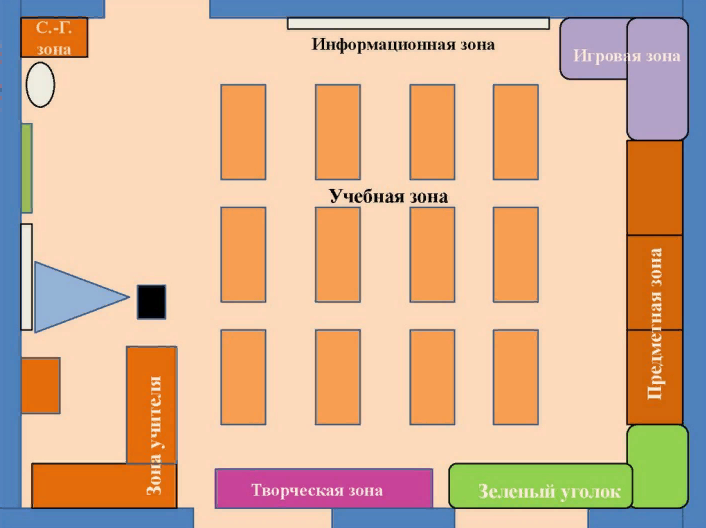 Выводы
ПРАВИЛЬНО ОРГАНИЗОВАННАЯПРЕДМЕТНО-РАЗВИВАЮЩАЯСРЕДА ПОЗВОЛЯЕТ:
СОЗДАННАЯ СРЕДА ВЫЗЫВАЕТ У ДЕТЕЙ:
1. чувство радости, эмоционально положительное отношение к образовательному учреждению;2.желание посещать его, побуждает к активной учебной деятельности. способствует интеллектуальному развитию детей.
1. каждому ребенку найти занятие по душе;2. поверить в свои силы и способности;3. научиться взаимодействовать со взрослыми и сверстниками.